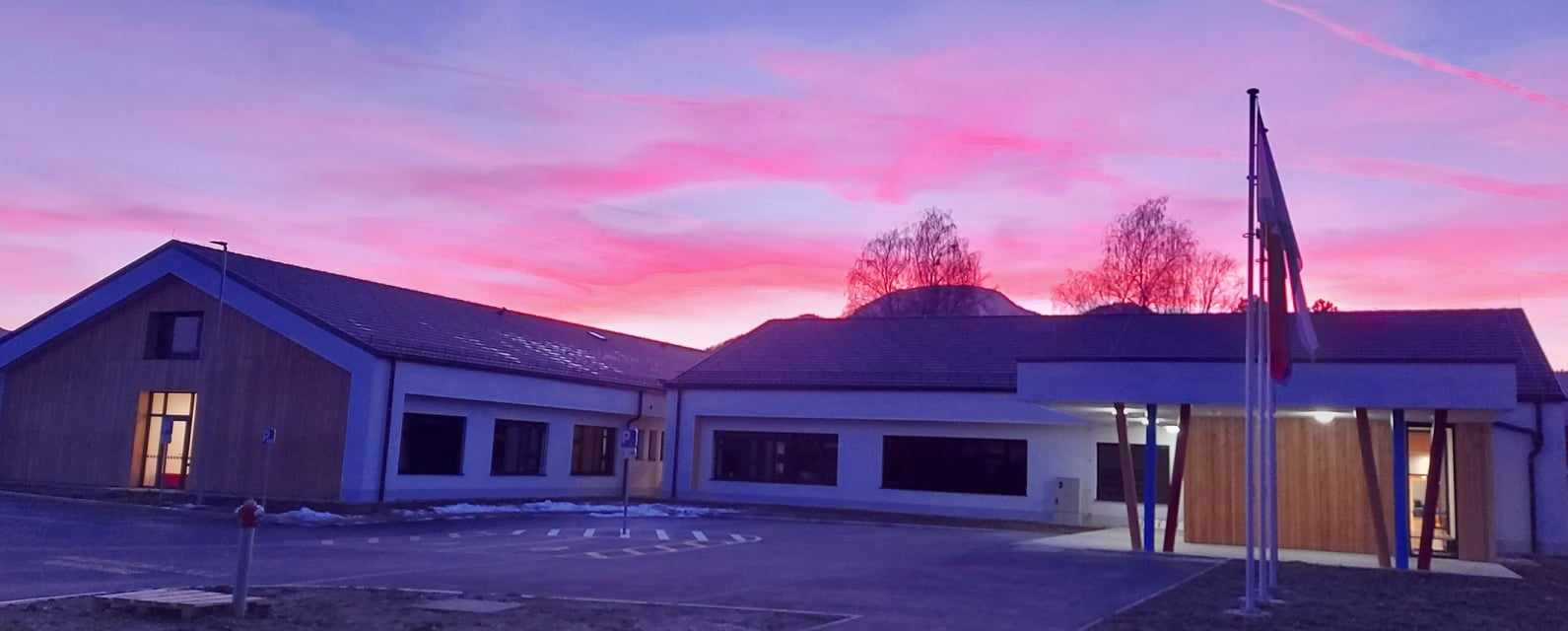 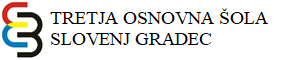 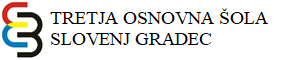 AKTIVNOSTI ZA DUŠEVNO ZDRAVJE
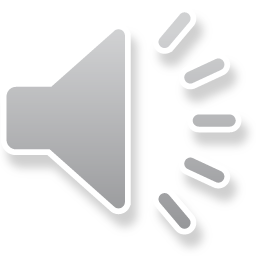 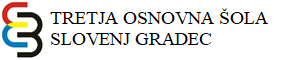 Čisto nova šola je zelo pripomogla k našemu boljšemu počutju, omogoča nam več aktivnosti in k nam privablja vedno nove obiskovalce. To je dobro za naš PONOS!Mednarodni natečaj Plakat miru, ki ga je v naši regiji organiziral Lions klub Slovenj Gradec
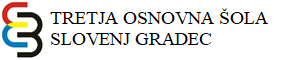 Ples in petje sproščata, zato se mi tej priložnosti nikoli ne odrečemo.
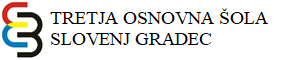 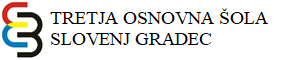 Harmonika ali kitara ... POVEZANOST!
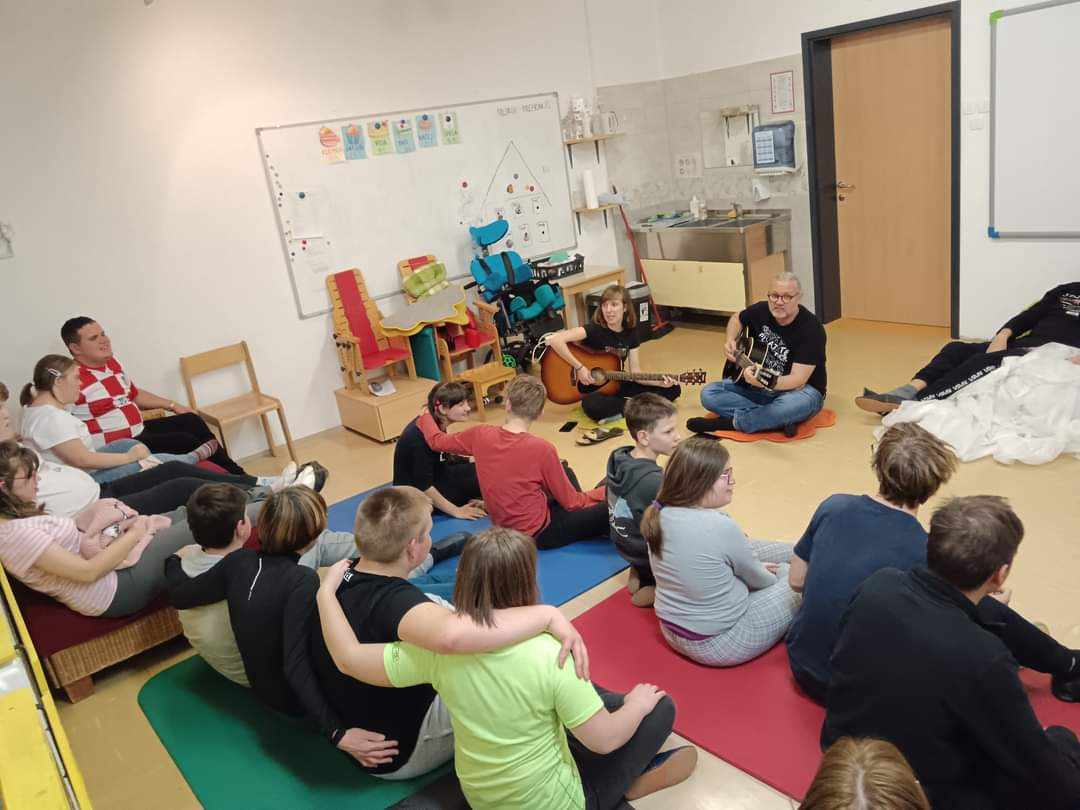 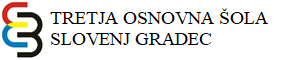 USTVARJAMO UMETNOST RAZLIČNIH OBLIK
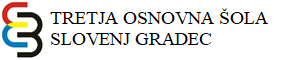 Krepimo ročne spretnosti, kar krepi našo SAMOZAVEST.
Zdrava hrana prinaša dobro počutje, zato zdravo jemo vse šolske dni. Zelo velik poudarek dajemo PITJU VODE.
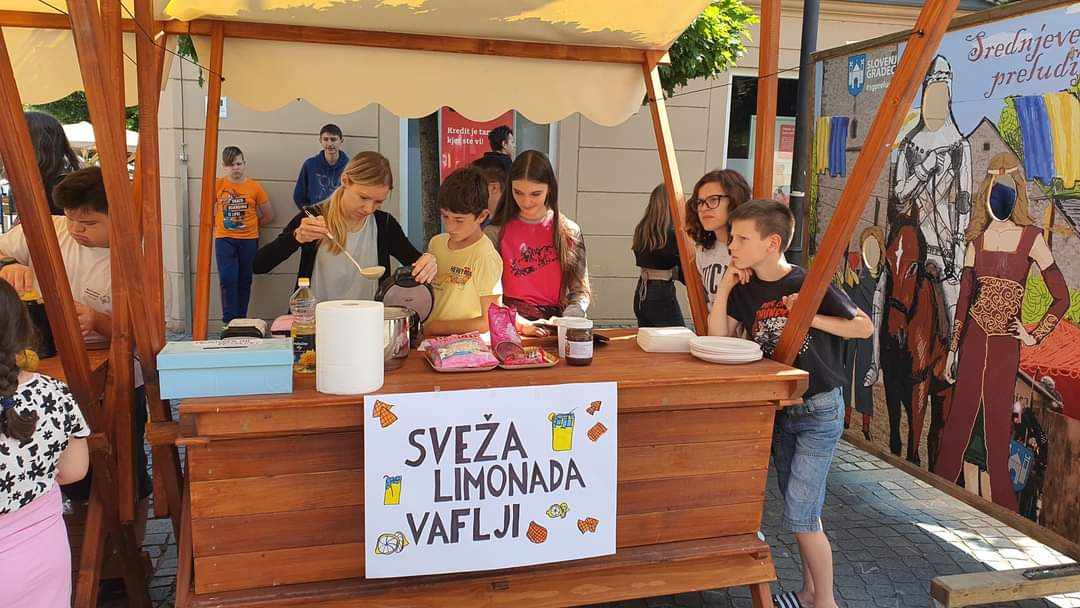 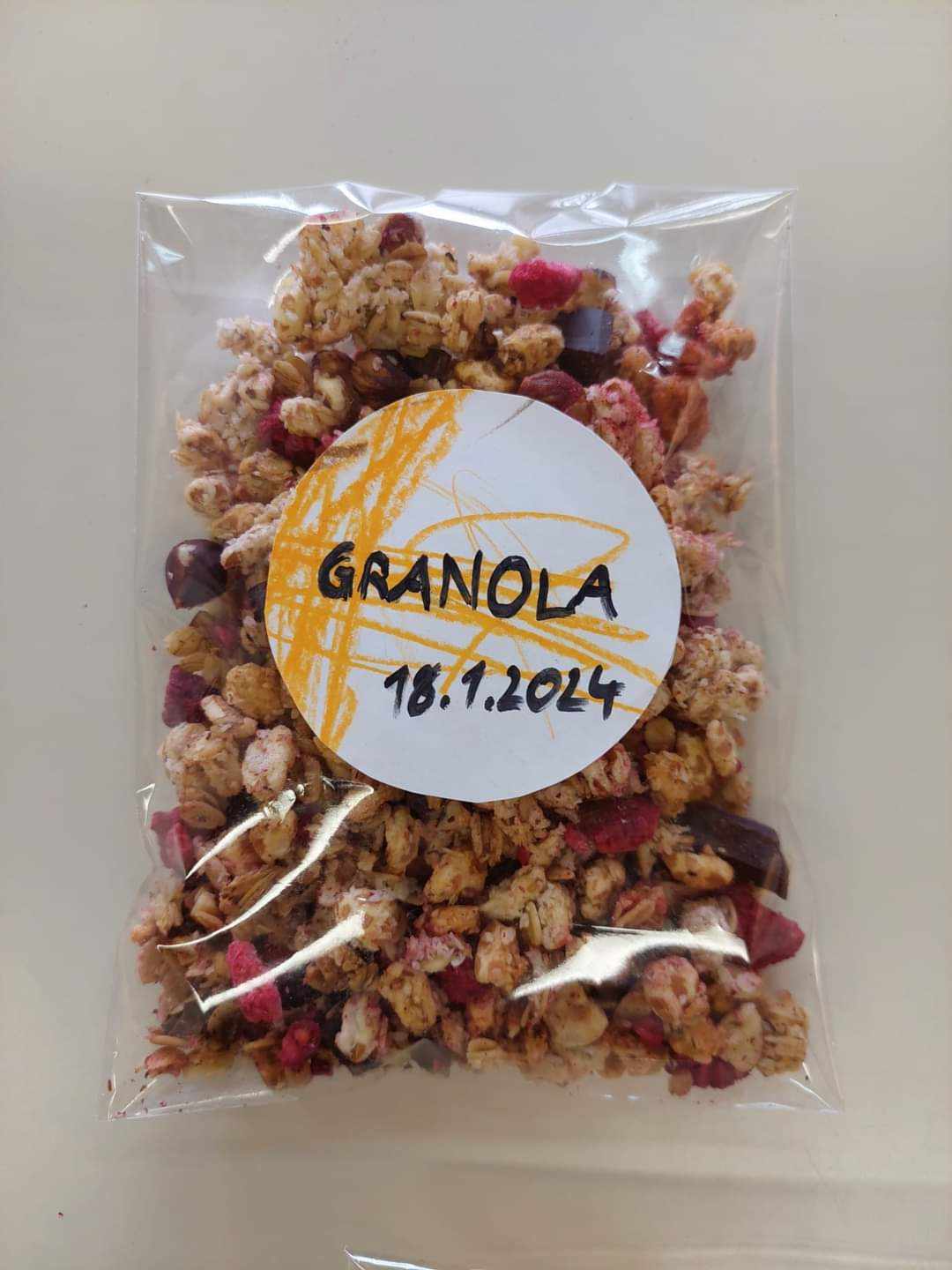 Ko želimo, se lahko VEDNO z nekom pogovorimo: v ZAUPNEM in VARNEM okolju.
Vsakdo med nami pa kdaj potrebuje trenutek zase. Zato se lahko zazremo v ribe ali sprostimo v sobi za sprostitev, kjer najdemo RAZBREMENITEV.
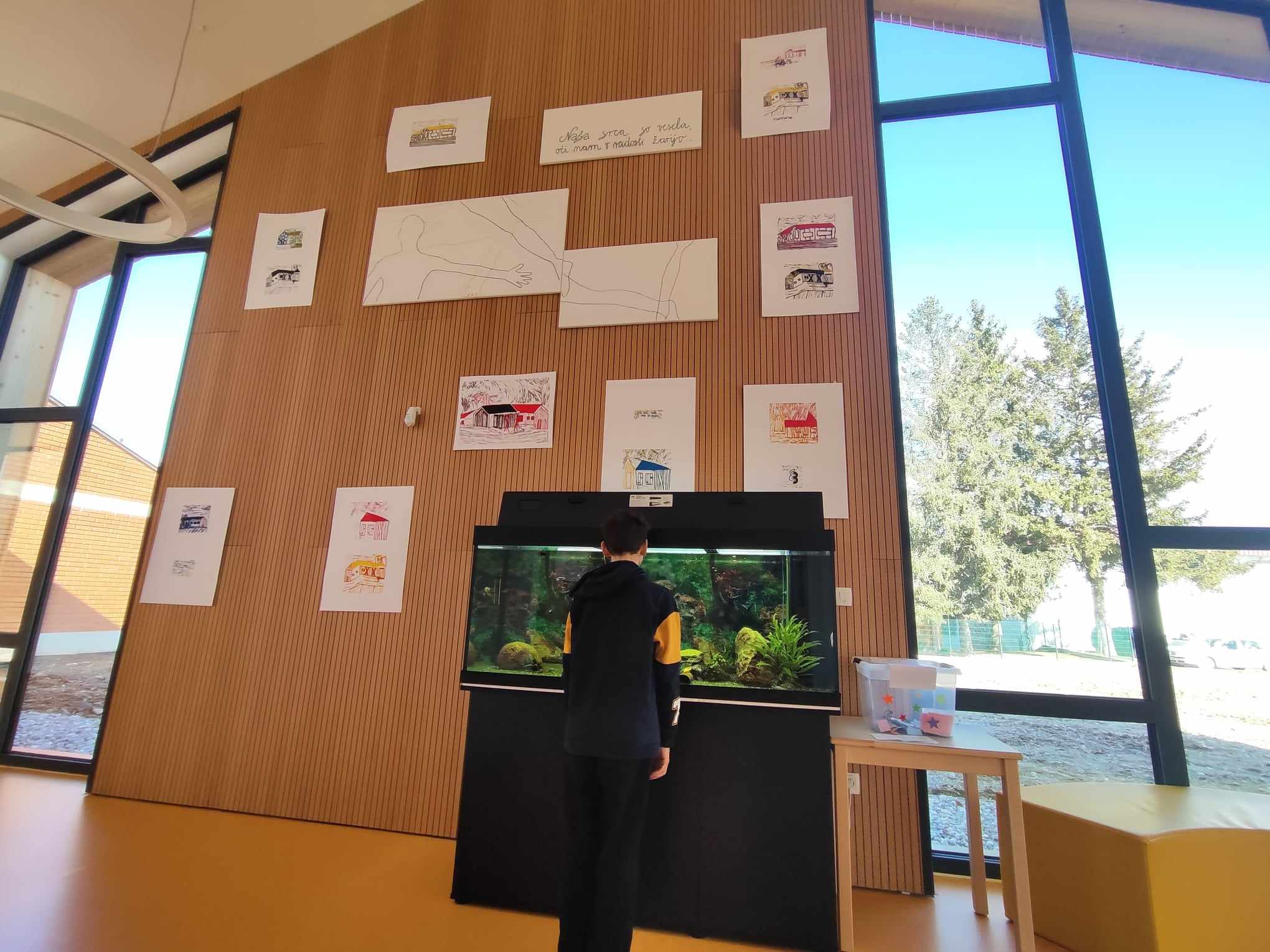 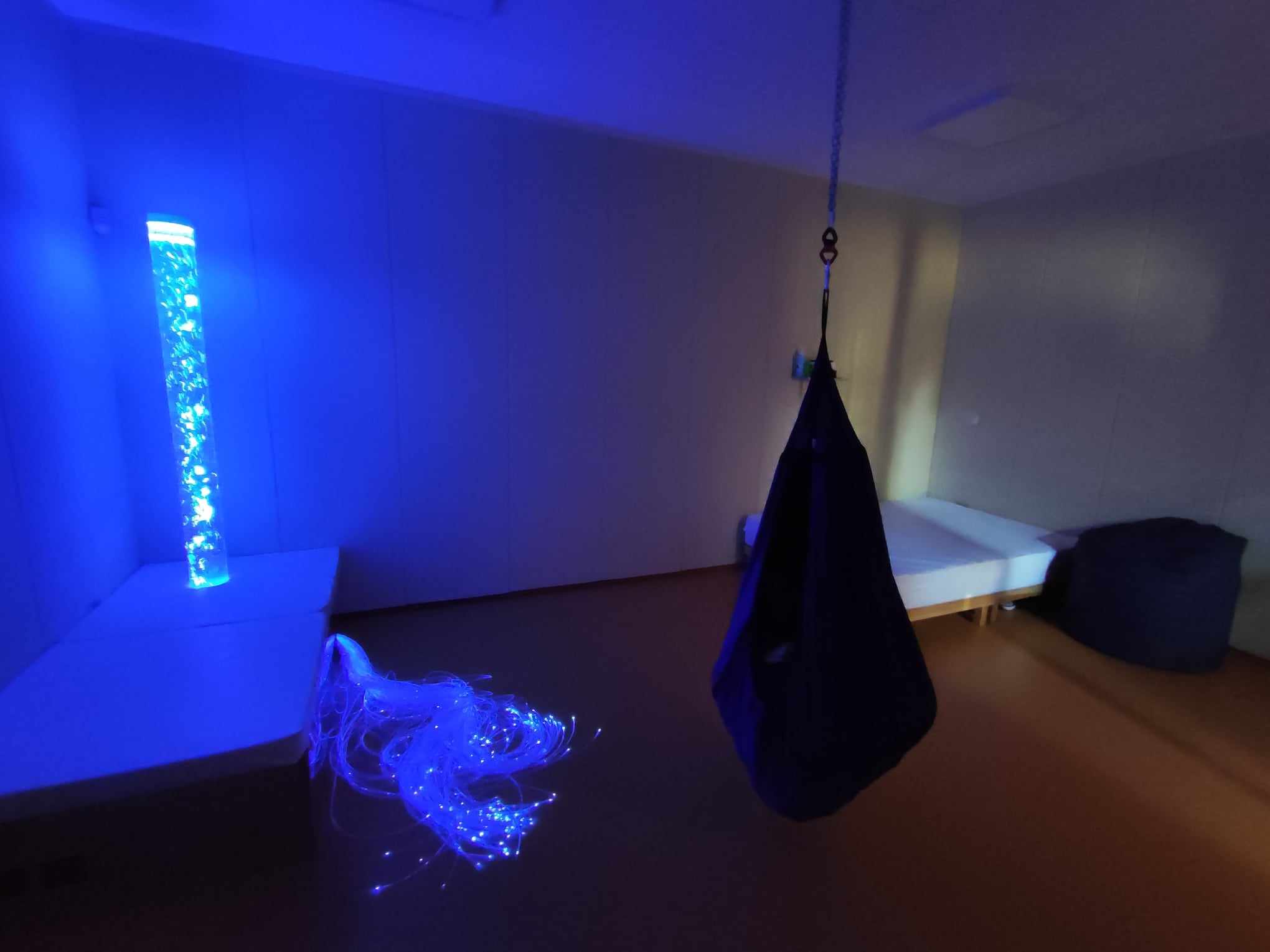 LEPA BESEDA LEP ODNOS NAJDE, zato si podarjamo tople besede in delimo prijazne misli. Vključeni smo v projekt ZDRAVE ŠOLE, kjer posebej skrbimo za DOBRE MEDSEBOJNE ODNOSE.
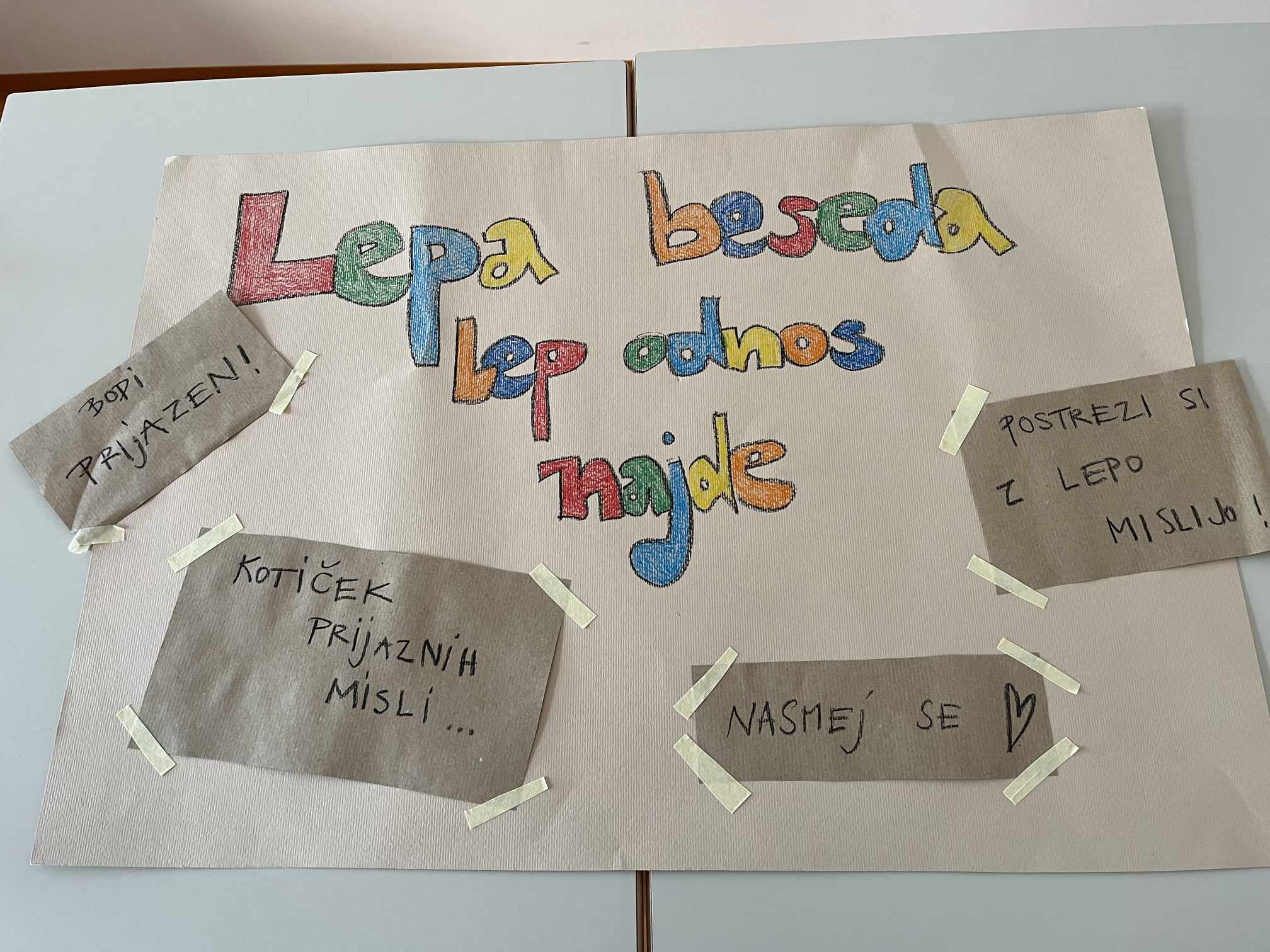 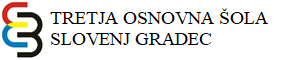 IN KDAJ JE NAJBOLJŠE? S PRIJATELJI med odmori, ko si privoščimo sproščeno druženje ob družabnih igrah in vemo, da smo SPREJETI!